6 September 2020
1- يبني جسر من مكعبات بشكل افقي بمساعدة المعلم ويمكن ان يرقم المعلم المكعبات
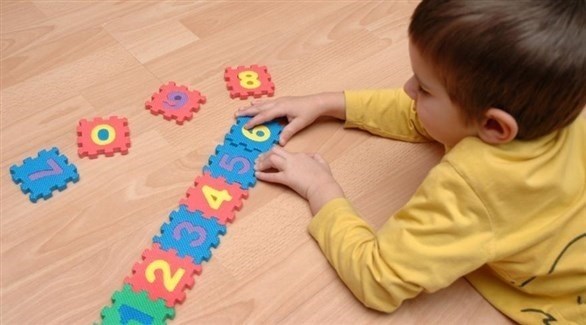 2
2- يقوم الطالب ببناء جسر مطابق للصور في البطاقات كخطوة أولى للتعرف على أشكال مختلفة للجسر
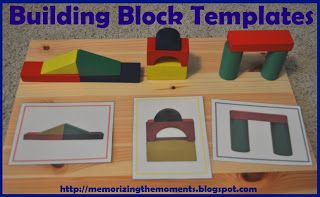 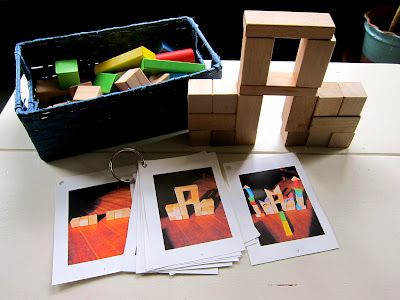 3
3- يستخدم الطالب العصي الخشبية والأكواب لمساعدة الحيوانات على المشي في جسر مستقيم.
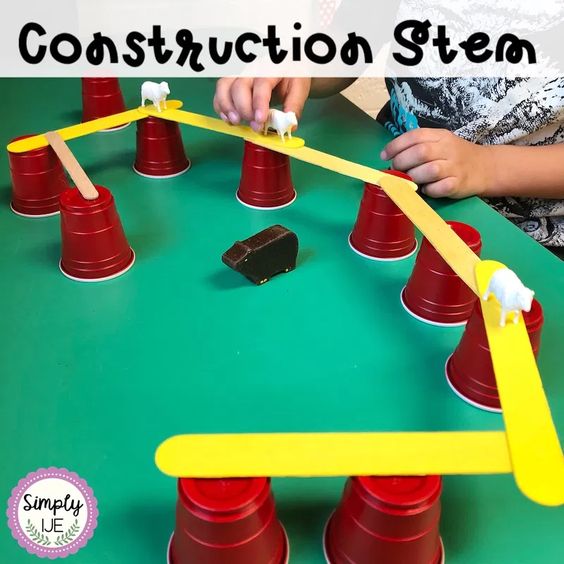 4
4- يستخدم الطالب مكعبات خشبية مختلفة الحجم والشكل ليساعد الدببه على تعدي النهر من خلال بناء جسر متماسك
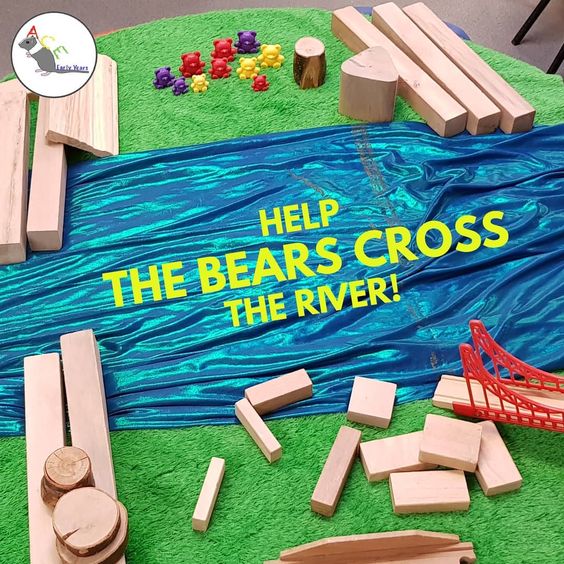 5
5- يصنع الطالب جسر ويستخدم النقود المعدنية (الدرهم الإماراتي) لصنع جسر متوازن وقوي يمكنه تحمل الأثقال
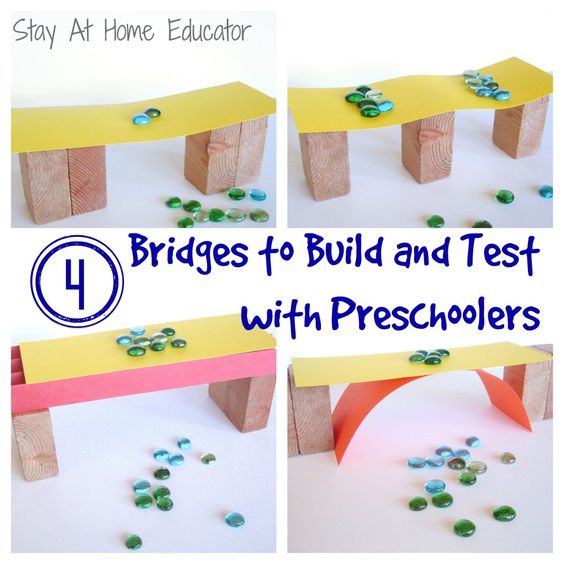 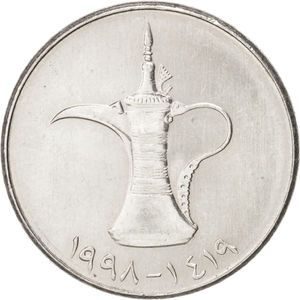 6
6 September 2020
7